Степь
Животное Заяц
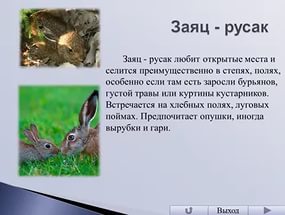 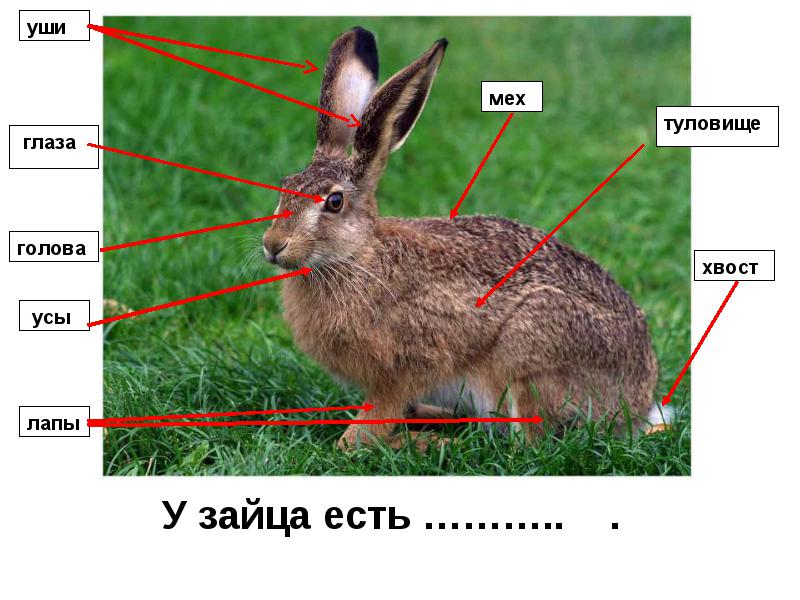 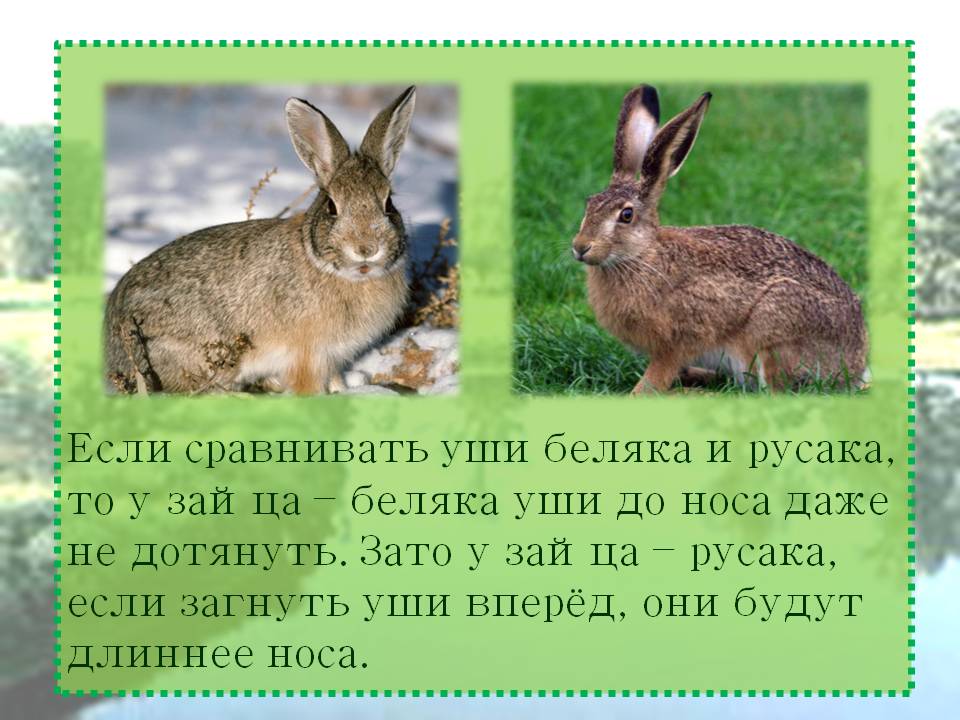 Чтение
Rozmedportal.com.
 Н.Ф. Виноградова, Г.С. Калинова «Окружающий мир»
 Безкоровайная Е. В. « Энциклопедия младшего школьника»